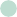 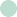 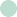 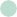 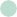 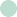 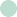 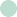 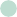 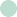 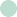 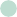 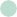 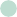 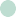 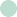 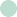 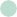 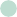 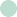 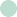 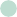 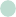 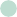 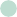 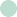 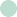 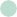 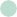 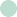 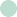 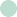 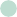 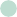 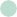 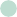 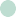 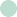 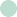 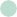 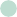 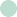 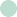 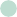 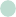 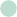 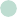 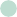 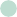 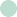 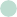 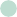 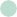 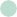 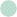 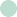 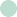 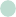 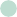 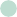 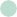 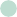 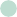 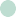 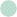 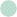 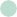 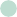 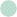 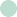 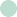 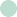 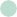 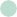 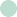 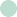 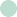 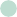 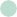 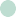 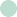 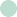 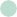 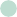 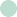 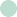 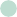 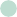 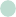 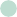 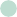 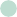 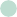 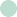 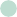 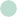 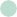 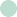 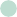 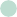 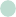 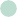 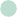 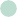 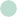 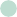 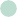 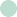 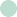 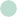 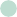 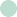 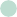 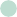 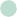 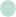 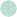 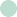 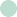 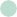 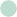 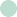 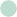 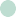 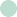 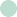 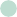 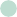 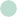 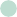 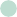 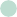 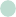 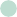 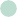 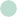 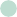 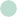 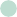 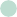 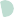 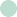 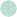 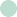 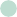 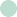 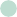 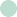 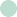 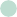 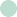 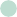 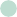 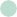 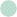 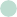 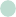 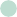 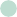 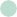 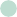 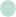 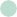 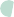 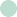 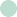 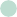 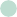 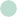 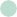 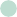 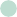 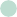 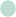 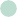 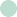 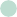 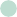 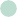 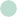 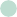 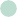 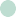 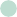 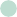 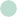 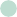 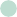 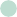 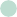 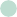 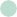 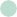 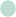 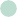 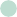 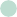 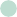 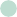 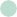 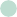 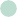 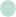 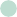 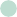 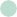 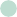 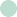 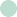 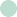 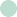 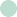 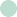 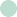 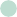 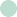 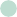 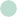 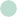 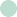 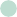 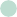 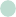 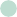 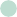 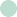 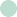 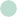 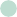 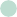 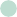 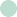 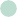 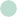 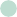 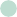 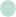 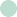 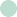 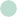 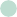 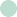 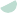 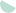 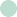 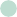 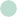 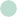 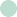 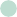 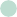 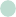 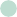 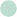 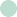 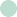 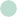 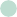 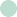 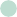 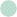 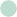 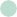 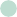 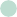 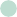 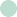 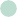 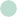 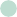 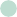 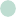 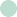 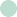 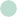 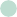 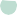 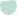 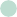 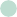 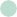 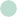 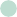 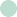 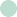 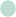 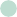 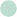 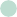 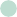 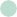 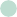 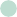 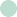 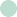 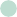 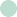 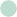 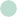 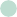 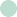 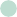 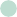 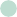 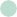 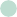 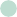 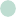 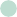 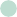 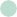 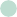 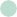 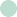 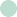 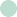 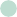 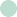 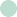 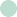 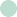 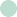 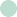 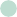 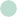 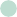 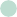 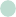 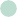 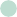 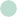 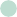 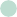 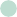 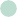 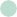 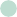 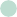 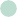 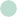 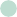 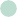 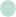 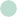 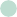 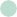 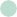 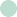 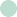 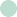 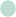 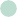 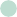 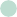 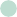 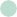 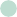 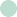 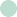 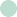 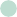 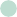 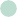 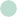 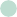 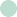 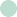 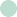 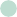 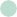 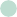 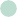 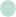 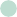 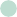 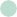 DEVELOPMENT OF TEACHING MATERIALS DISCOVERY LEARNING USING GROUP WORK TECHNIQUES FOR READING COMPREHENSION OF CLASS IV STUDENTS OF NORTH JAKARTA PRIMARY SCHOOL
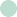 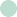 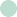 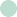 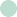 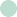 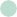 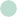 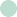 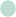 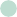 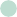 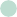 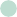 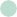 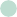 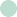 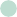 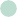 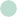 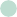 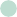 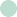 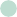 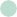 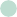 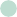 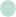 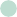 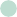 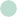 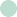 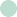 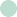 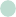 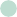 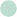 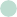 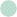 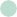 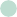 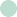 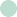 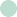 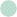 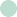 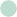 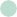 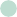 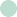 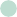 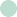 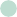 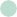 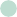 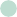 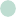 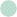 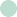 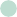 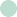 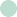 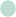 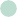 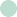 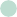 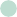 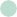 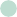 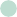 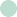 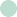 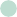 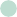 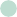 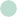 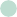 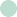 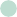 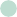 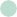 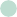 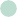 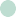 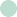 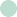 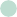 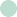 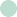 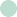 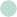 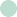 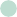 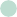 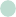 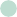 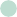 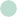 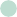 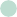 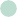 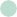 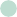 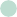 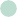 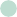 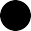 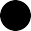 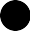 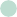 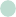 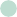 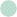 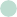 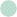 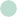 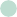 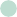 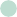 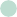 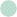 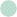 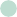 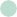 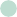 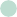 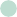 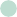 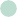 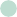 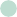 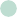 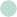 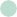 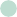 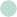 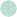 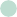 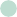 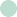 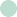 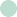 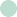 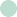 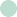 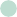 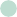 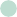 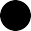 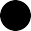 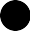 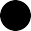 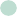 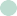 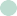 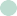 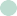 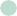 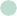 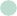 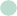 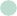 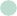 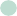 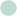 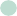 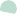 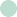 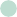 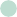 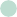 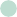 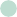 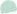 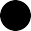 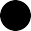 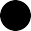 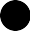 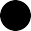 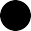 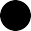 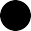 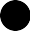 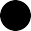 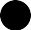 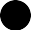 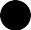 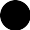 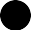 Muhamad Romadhon
NIM : 9919920005
POSTGRADUATETHE STATE UNIVERSITY OF JAKARTA
2024
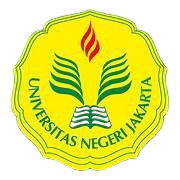 State University of Jakarta
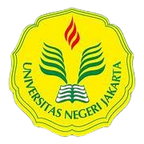 State University 
of Jakarta
The PISA report released on Tuesday, December 3, 2019, related to Indonesia's reading score, ranked 72 out of 77 countries.  (low)
The results of the initial test on reading ability filled out by 72 respondents of grade IV students, obtained an average score of 17.29 (still far below the KKM = 65)

The results of simple observations through questionnaires in North Jakarta show that the type of teaching materials used are still predominantly printed books.

Effective learning materials are needed to improve students' reading comprehension skills.
Introduction
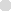 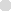 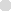 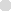 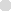 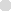 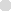 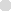 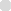 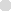 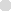 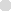 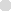 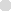 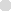 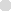 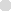 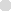 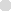 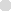 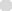 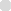 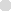 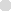 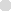 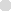 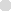 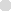 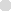 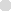 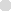 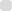 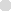 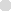 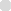 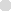 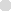 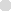 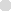 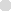 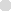 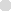 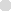 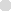 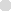 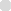 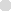 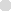 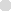 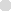 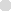 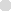 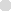 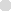 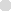 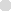 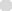 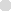 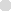 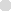 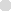 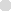 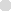 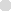 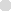 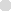 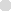 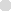 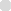 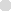 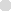 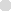 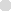 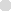 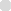 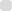 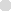 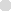 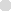 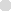 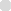 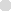 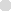 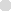 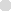 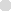 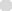 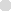 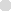 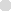 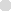 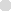 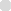 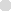 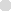 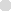 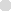 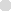 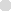 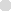 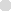 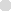 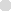 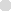 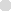 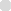 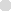 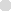 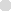 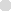 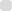 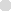 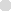 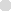 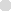 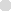 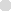 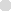 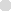 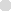 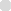 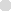 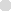 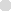 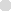 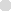 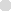 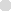 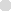 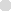 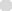 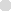 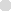 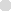 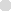 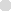 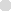 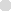 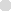 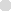 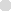 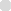 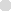 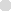 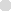 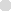 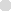 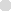 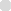 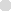 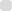 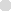 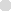 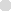 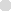 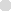 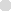 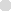 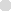 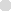 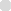 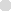 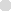 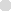 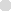 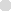 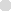 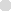 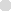 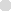 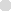 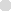 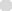 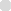 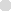 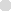 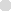 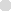 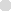 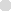 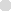 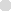 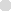 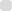 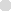 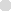 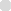 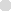 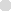 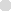 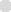 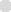 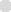 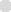 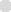 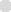 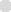 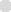 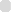 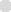 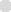 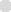 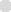 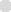 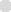 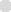 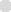 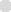 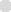 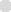 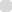 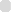 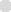 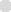 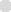 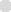 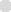 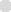 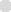 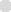 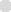 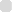 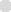 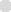 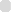 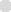 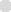 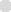 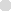 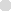 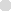 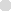 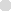 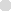 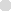 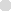 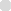 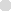 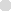 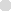 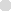 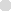 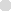 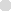 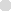 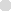 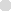 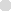 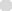 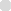 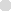 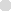 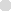 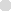 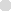 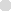 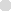 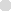 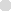 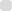 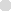 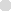 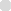 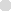 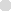 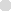 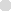 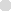 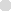 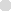 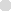 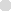 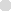 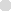 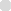 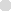 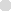 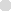 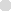 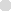 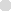 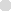 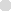 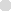 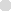 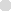 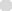 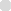 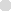 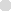 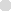 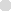 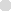 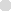 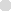 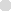 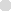 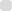 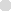 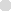 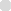 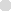 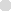 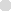 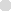 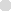 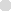 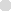 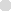 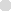 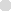 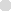 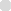 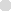 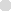 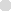 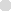 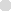 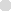 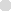 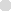 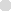 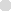 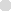 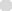 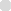 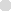 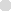 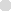 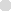 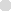 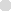 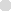 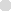 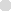 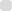 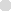 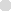 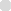 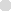 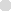 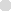 02
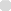 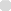 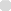 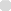 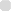 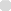 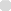 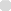 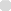 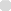 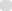 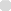 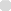 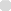 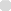 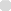 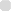 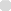 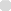 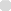 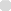 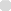 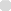 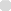 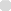 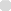 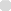 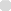 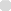 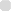 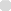 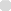 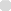 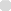 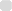 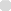 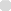 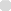 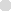 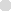 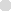 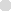 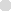 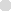 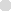 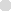 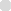 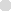 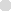 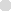 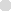 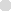 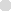 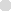 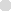 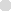 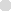 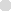 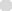 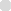 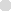 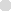 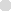 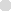 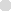 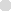 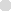 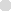 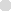 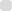 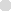 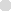 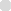 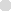 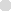 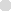 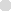 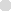 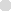 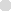 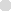 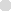 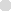 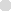 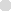 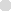 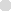 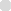 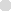 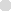 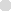 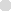 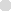 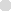 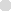 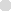 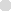 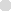 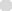 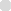 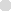 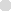 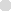 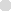 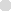 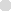 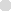 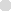 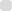 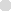 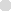 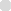 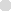 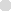 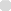 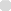 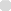 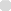 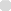 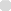 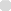 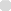 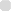 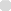 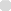 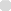 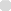 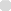 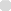 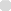 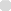 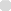 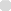 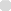 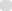 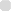 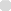 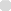 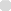 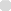 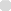 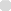 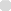 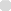 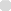 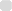 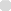 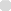 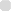 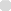 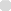 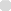 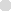 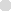 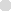 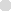 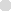 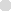 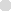 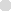 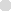 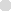 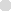 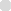 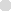 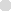 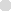 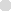 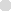 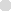 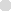 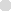 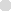 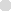 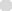 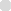 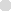 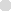 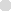 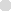 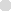 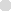 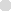 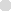 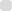 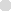 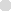 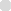 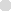 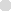 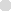 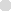 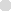 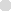 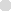 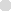 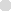 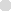 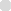 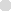 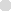 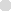 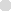 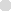 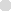 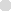 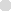 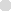 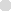 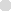 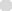 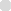 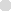 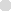 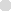 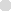 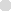 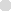 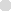 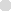 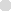 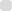 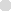 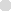 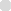 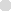 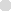 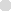 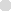 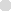 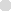 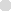 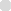 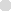 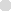 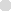 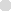 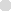 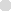 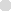 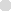 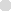 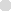 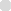 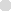 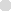 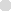 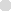 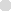 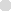 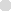 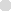 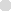 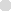 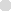 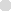 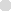 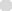 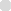 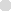 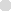 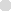 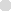 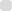 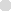 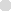 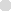 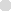 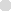 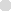 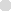 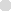 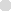 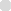 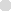 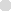 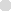 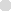 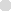 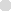 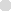 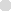 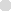 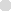 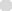 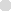 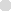 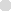 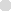 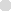 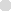 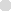 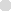 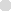 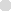 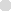 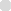 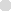 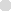 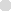 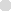 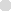 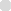 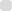 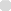 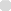 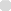 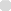 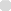 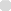 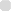 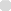 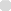 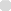 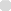 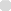 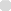 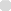 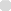 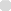 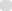 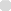 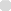 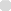 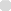 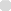 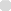 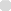 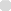 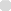 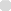 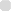 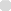 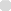 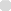 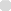 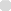 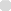 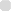 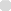 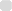 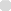 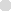 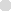 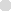 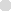 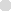 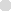 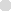 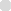 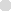 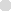 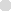 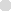 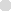 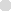 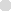 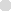 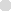 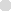 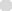 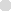 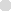 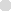 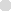 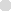 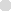 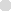 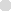 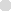 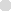 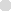 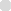 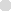 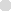 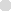 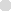 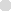 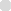 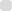 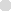 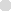 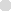 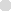 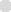 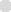 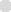 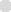 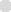 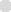 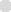 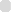 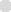 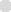 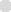 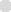 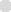 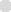 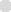 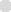 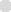 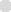 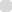 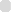 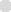 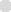 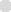 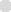 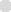 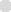 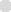 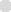 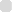 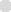 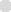 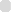 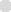 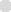 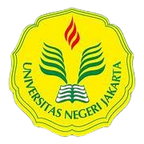 State University 
of Jakarta
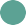 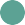 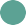 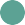 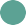 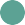 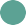 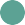 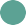 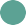 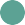 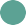 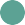 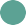 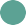 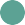 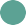 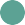 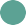 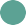 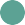 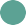 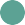 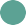 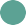 How is the process of developing learning materials based on discovery learning to improve the reading comprehension skills of grade IV elementary school students in Indonesian language subjects?
01.
Formulation of The Problem
How to design learning activities for students' reading comprehension skills with discovery learning in elementary school grade IV students in Indonesian language subjects?
02.
How appropriate is the learning material based on discovery learning to improve the reading comprehension skills of grade IV elementary school students in Indonesian language subjects?
03.
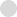 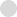 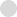 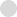 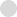 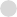 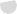 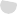 How effective is discovery learning-based learning materials for the reading comprehension skills of grade IV elementary school students in Indonesian language subjects?
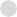 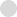 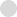 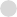 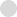 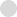 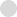 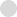 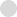 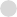 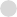 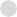 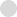 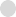 04.
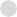 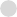 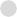 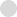 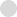 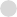 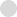 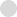 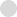 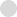 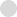 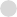 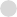 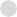 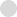 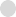 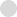 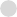 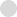 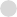 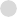 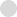 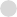 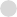 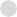 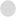 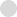 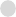 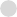 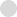 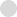 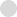 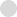 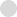 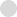 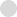 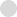 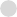 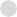 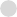 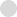 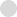 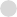 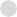 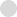 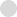 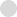 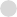 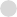 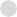 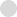 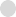 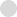 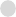 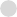 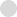 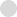 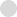 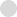 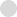 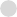 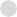 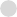 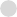 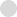 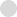 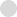 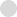 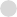 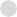 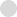 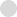 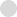 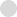 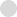 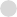 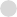 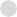 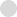 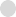 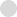 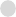 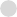 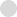 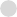 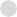 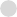 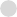 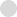 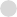 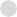 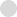 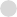 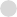 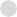 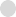 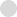 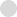 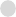 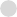 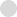 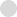 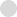 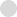 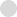 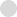 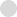 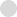 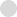 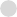 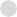 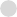 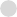 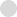 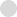 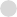 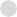 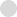 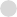 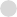 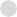 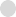 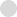 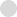 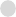 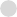 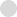 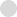 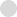 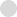 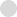 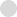 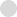 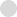 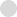 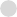 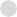 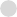 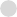 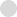 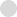 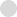 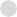 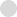 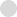 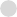 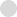 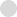 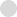 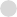 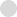 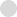 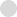 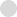 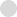 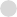 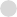 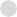 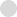 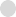 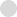 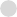 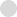 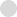 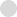 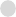 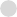 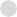 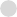 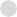 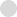 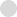 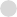 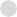 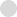 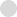 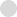 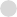 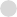 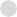 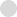 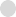 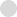 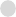 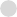 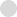 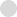 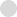 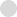 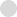 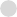 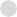 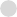 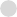 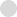 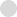 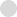 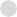 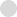 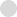 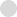 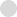 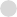 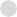 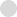 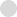 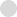 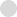 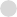 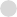 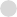 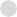 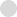 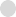 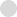 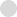 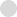 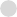 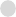 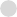 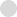 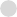 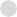 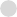 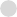 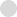 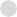 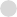 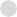 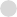 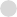 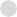 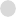 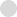 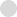 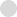 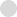 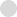 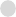 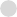 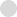 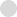 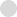 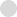 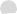 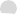 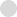 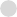 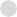 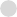 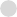 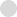 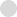 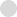 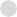 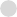 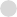 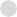 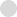 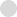 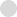 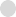 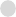 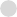 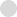 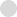 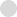 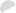 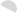 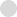 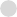 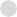 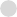 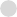 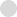 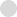 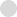 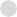 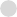 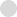 03
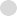 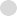 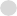 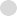 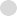 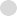 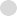 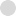 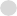 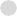 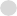 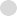 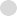 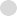 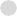 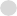 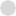 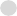 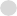 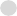 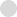 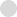 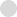 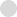 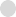 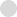 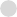 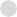 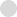 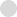 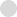 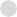 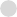 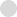 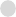 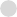 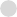 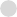 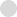 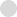 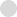 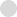 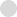 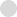 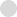 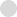 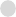 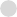 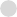 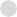 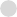 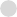 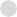 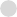 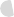 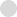 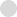 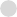 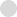 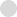 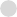 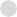 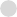 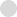 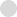 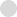 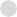 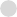 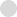 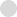 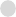 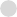 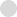 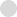 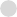 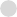 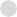 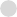 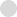 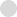 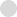 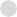 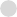 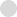 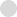 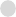 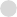 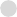 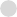 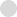 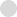 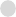 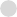 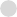 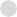 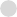 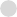 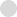 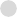 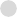 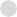 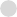 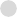 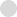 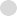 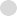 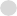 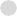 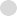 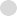 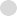 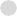 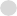 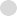 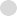 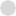 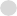 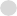 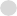 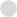 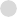 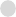 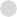 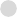 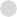 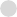 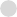 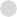 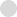 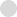 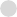 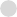 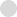 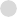 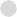 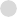 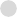 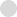 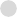 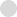 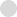 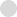 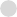 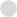 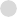 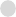 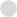 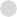 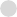 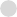 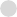 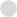 State University 
of Jakarta
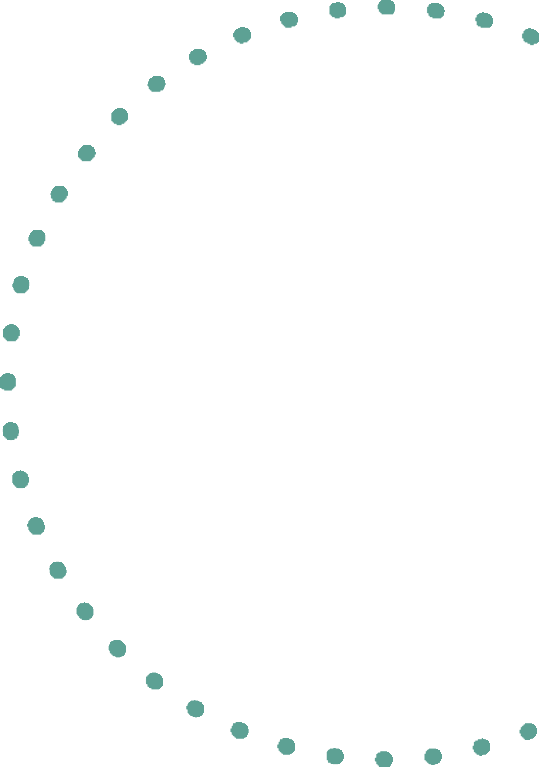 Research Purposes
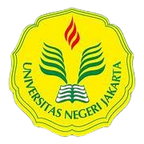 04.
02.
03.
01.
To determine the feasibility of discovery learning-based learning materials on the reading comprehension skills of grade IV elementary school students in the Indonesian language subject.
To determine the effectiveness of discovery learning-based learning materials on the reading comprehension skills of grade IV elementary school students in the Indonesian language subject.
To produce a conceptual model and physical model of learning materials based on discovery learning to improve the reading comprehension skills of grade IV elementary school students in the Indonesian language subject.
To produce alternative learning materials as a solution to improve reading comprehension skills using the discovery learning approach.
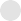 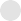 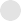 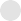 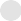 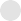 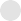 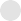 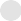 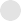 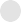 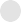 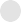 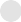 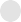 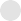 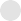 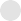 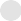 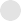 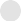 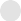 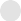 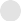 04
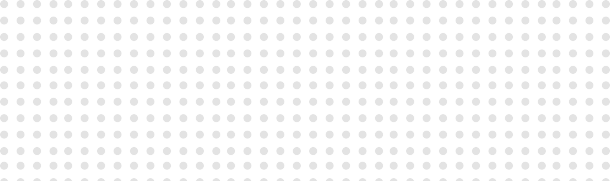 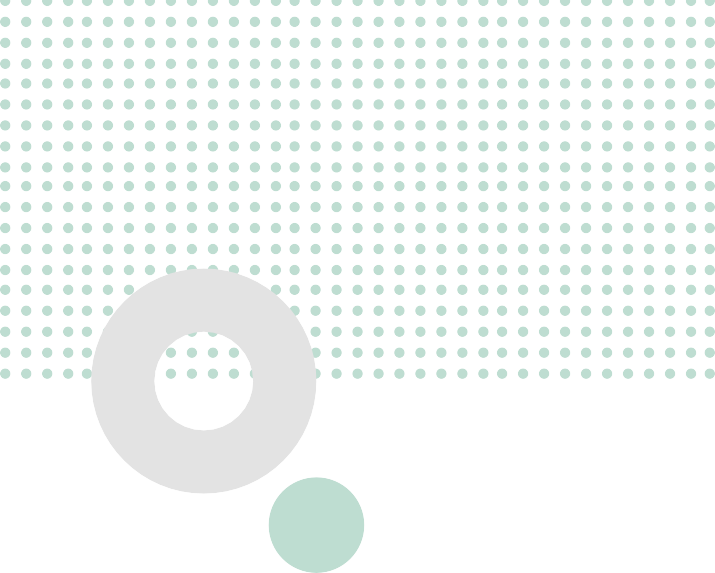 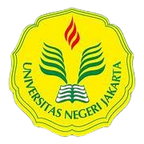 State University 
of Jakarta
Research Methods
Type of research: Research & development. with the research and development model using the Instructional Design model Dick n Carry
2
Instructional analysis
5
Developing assessment instruments
1
Needs analysis
3
Learning Analysis context
8
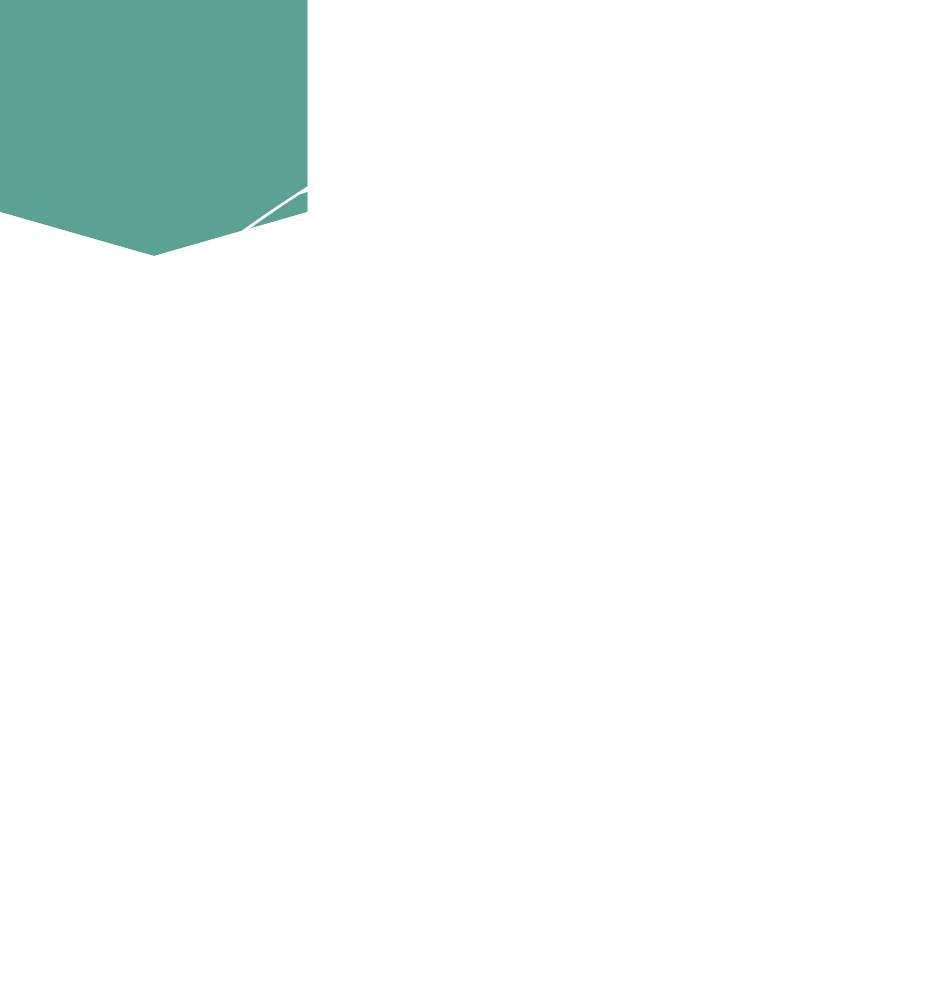 4
Formulation Performance Objective
9
7
6
10
Realizingthe revision
Designing and conducting summative evaluations
develop learning strategies
Conducting formative evaluation
develop and select materials
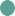 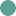 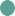 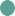 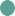 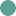 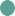 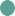 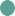 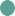 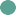 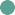 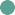 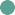 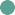 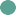 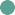 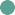 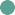 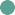 05
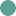 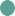 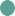 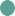 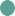 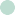 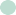 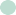 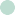 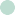 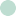 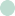 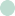 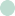 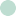 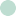 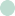 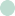 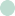 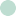 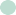 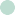 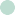 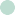 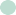 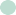 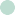 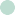 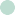 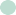 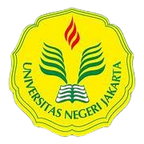 State University 
of Jakarta
Small Group Trial Results
The average Pre-Test is 58.67 while the average Post-Test score shows an average score of 81.00. This means that Indonesian language learning based on discovery learning has succeeded in improving students' reading comprehension skills.
Small Group Pre-Test and Post-Test Results
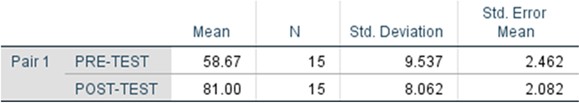 There are differences between classes that implement discovery learning-based Indonesian language learning and classes that do not implement discovery learning-based Indonesian language learning.
The results of the correlation calculation of the Pre-Test and Post-Test 
Small Group
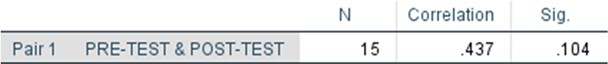 A significant value (2-taled) < 0.05 was found, namely 0.000, so it can be concluded that there is a significant influence between the Pre-Test and Post-Test.
Results of Paired Pre-Test and Post-Test Small Group T-Test Samples
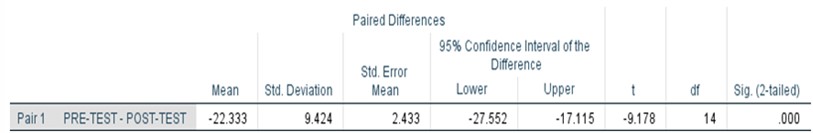 06
State University 
of Jakarta
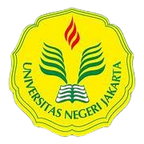 Field Trial Results (SDN Sunter Jaya 03)
Normality Test Results
The research data is normally distributed with significant values ​​of Kolmogorov Smirnov and Shapiro-Wilk test > 0.05, and the Sig Pre-Test value of the experimental class is 0.116 > 0.05 while the Sig Post-Test value of the experimental class shows 0.200 > 0.05.
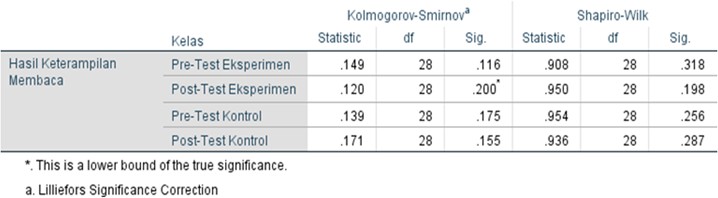 The research data is normally distributed with significant values ​​of Kolmogorov Smirnov and Shapiro-Wilk test > 0.05, and the Sig Pre-Test value of the experimental class is 0.116 > 0.05 while the Sig Post-Test value of the experimental class shows 0.200 > 0.05.
Paired sample T-Test Results
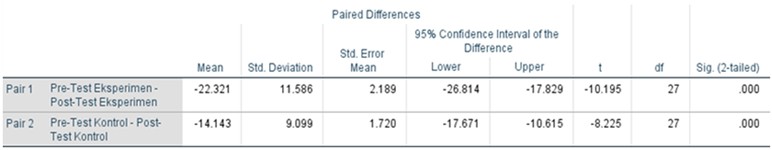 07
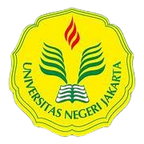 State University 
of Jakarta
Continued.. Field Trial Results (SDN Sunter Jaya 03)
The output results show that the significant value (sig) base on mean is 0.311 > 0.05 so it can be concluded that the variance of the experimental class data and the control class post-test data is the same/homogeneous.
Homogeneity Test Results
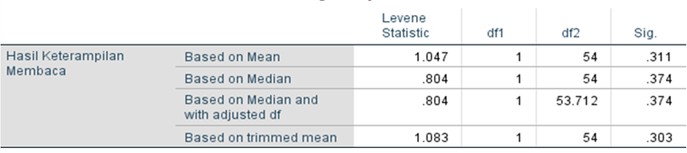 shows a significant value of Sig (2-tailed) of 0.003 < 0.05, meaning that there is a difference in the average results of reading comprehension skills between students who receive discovery learning-based lessons with group work techniques, and students who do not receive discovery learning lessons with group work techniques.
Independent Sample T-Test Results
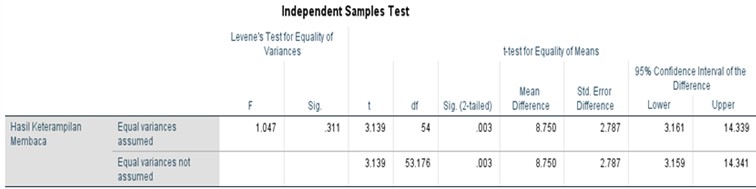 08
State University 
of Jakarta
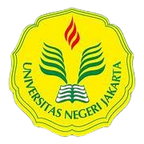 Field Trial Results (East Pademangan Elementary School 01)
Hasil Uji Normalitas
there is a pre-test value of the experimental class of 0.14 > 0.05 while the value of the experimental class shows 0.11 > 0.05. It can be concluded that the research data is normally distributed so that it can be used in the assessment of the parametric sample test and the independent sample t test.
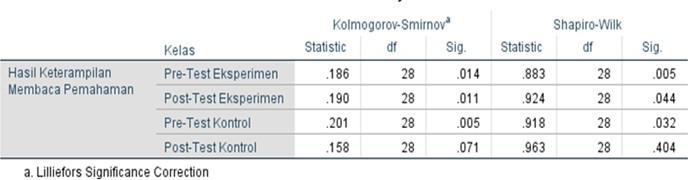 The results of the paired sample t-test showed significant Pair-1 with a total of 0.000 <0.05, meaning that there is a difference in reading comprehension ability between the pre-test and post-test experimental classes. In Pair-2, a significant value was obtained with details of 0.000 <0.05, meaning that there is a difference in the average results of students' reading comprehension ability on the pre-test of the control class and the post-test of the control class.
Hasil Uji Paired sample T-Test
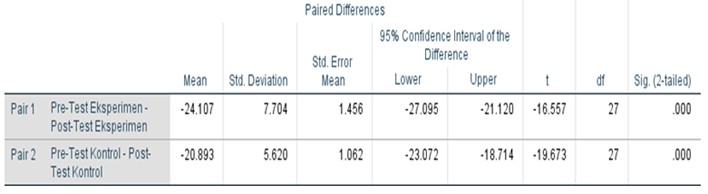 09
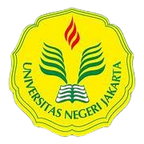 State University 
of Jakarta
Continued.. Field Trial Results (SDN Pademangan Timur 01)
Homogeneity Test Results
The value of the homogeneity of variance test shows that the significant value in (based on man) is 0.318 > 0.05 so that it can be concluded that the variance of the experimental class data and the control class data is the same or homogeneous.Independent Sample T-Test.
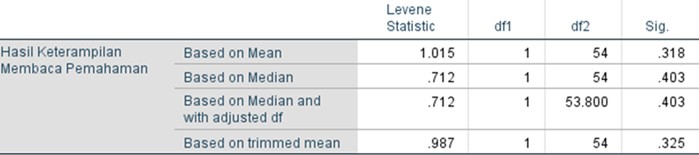 The independent sample t-test data shows a significant sig value output (2-tailed) of 0.000 < 0.05. This means that there is a difference in the average value of reading comprehension ability.
Hasil Uji Independent SampleT-Test
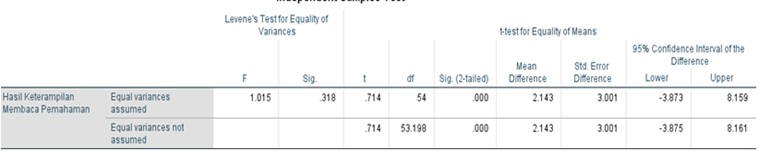 10
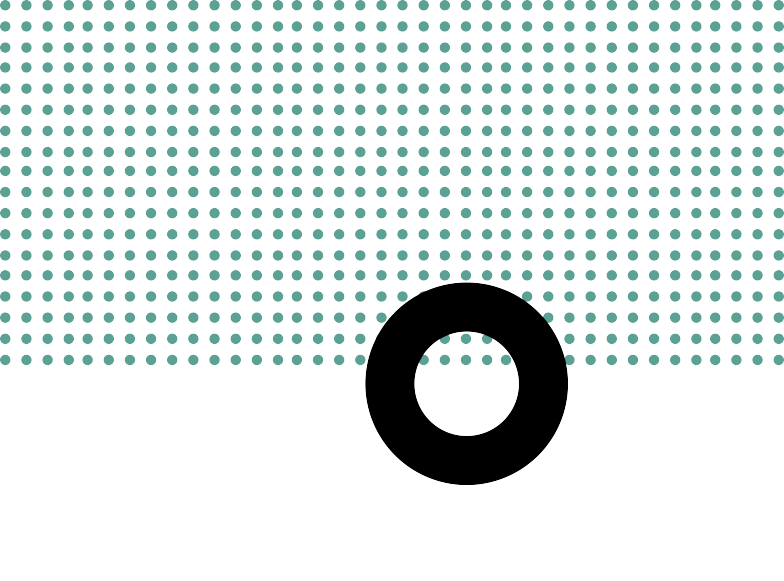 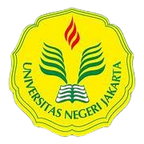 State University 
of Jakarta
Research Gallery
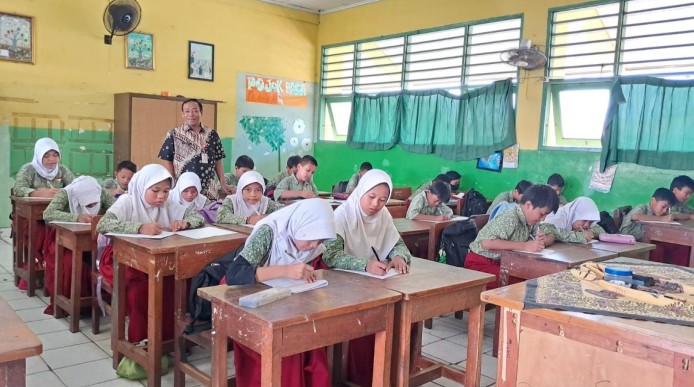 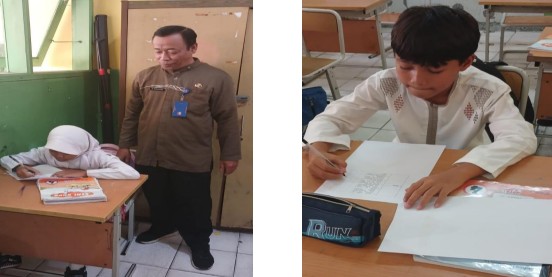 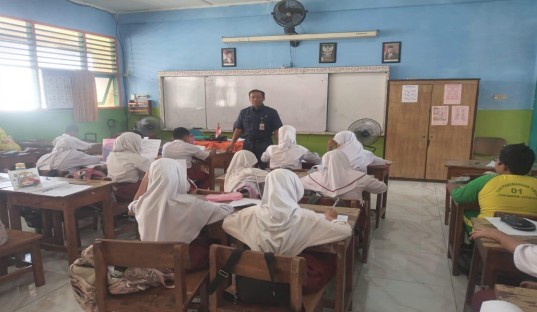 Field trials
Small Group Trial
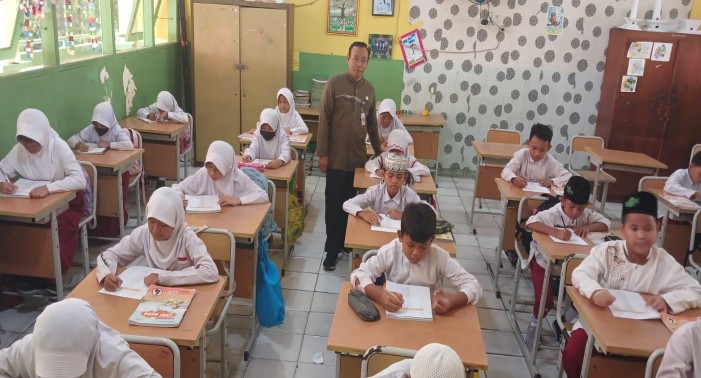 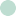 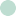 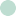 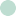 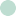 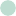 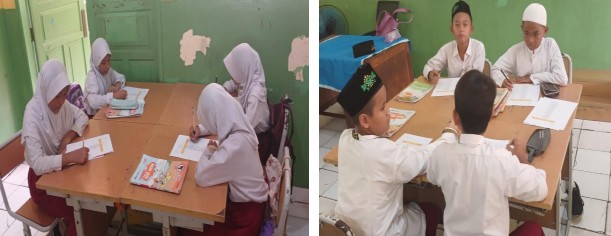 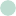 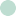 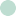 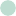 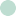 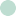 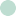 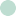 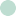 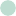 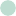 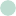 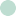 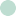 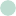 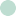 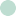 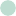 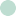 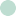 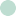 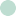 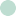 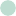 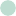 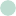 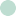 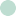 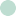 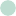 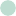 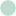 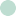 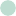 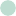 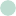 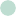 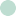 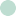 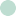 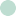 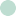 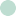 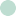 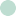 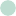 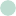 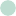 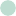 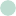 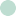 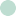 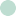 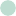 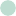 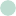 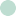 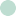 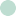 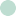 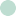 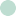 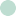 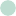 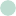 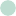 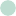 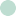 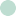 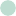 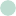 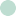 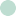 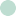 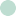 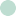 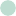 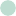 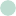 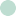 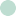 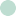 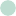 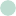 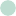 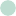 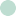 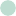 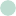 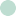 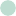 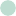 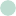 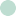 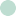 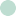 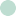 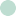 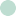 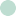 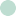 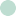 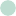 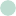 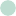 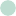 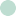 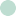 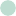 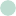 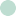 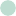 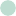 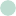 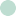 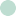 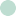 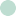 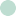 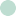 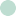 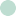 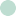 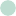 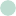 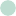 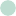 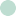 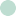 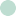 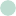 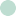 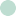 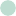 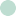 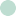 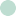 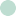 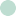 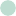 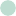 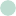 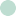 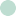 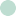 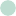 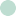 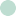 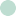 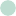 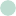 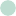 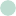 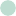 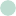 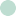 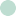 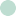 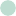 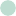 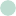 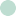 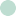 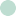 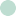 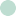 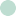 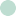 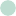 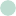 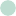 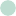 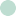 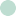 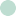 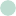 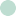 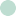 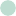 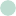 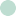 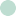 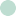 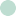 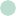 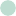 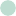 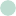 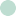 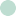 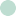 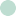 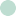 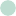 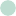 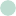 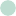 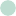 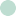 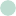 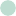 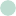 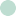 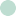 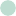 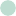 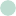 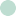 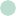 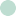 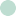 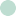 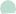 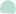 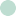 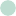 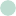 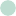 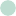 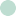 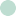 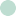 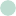 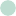 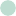 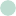 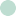 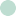 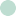 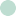 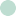 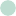 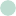 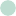 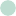 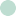 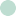 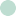 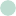 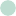 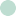 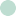 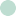 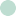 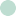 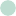 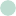 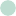 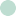 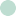 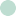 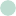 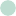 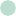 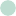 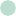 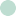 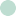 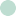 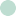 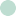 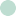 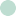 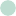 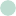 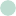 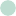 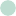 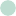 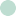 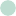 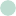 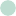 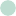 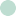 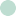 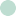 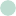 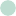 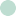 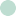 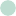 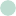 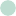 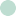 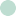 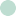 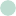 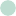 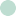 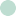 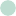 11
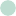 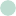 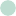 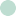 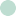 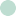 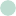 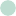 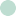 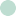 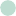 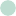 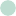 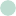 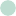 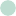 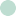 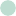 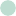 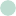 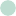 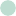 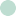 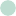 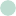 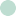 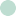 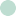 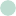 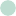 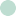 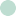 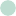 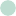 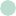 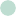 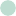 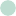 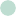 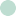 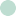 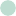 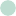 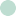 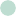 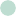 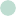 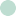 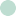 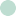 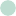 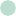 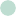 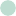 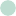 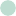 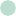 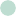 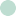 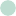 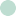 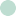 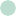 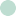 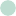 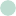 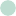 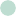 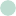 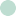 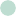 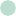 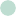 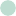 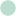 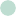 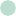 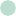 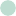 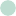 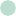 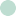 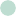 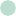 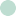 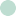 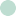 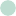 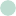 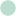 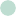 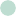 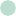 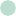 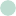 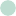 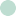 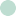 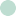 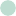 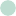 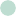 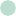 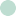 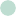 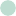 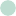 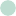 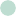 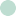 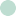 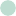 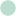 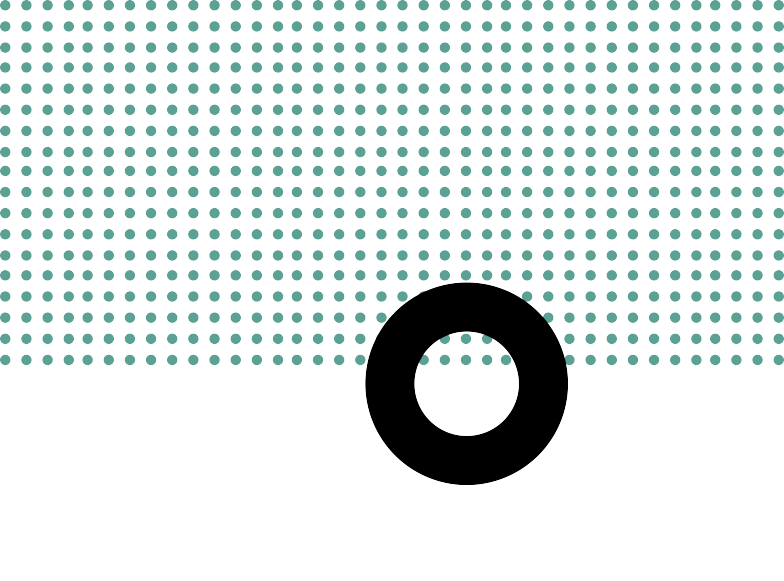 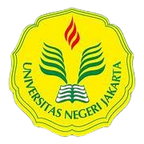 State University 
of Jakarta
Research Gallery
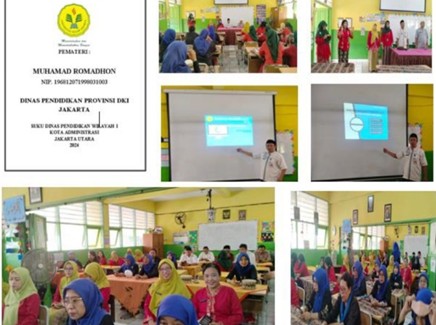 Dissemination
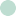 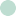 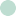 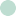 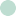 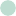 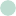 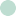 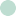 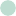 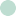 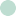 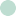 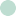 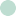 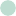 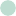 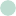 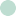 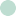 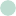 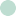 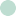 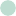 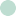 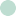 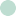 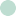 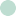 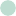 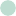 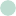 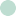 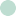 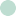 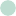 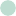 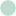 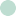 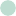 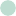 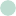 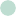 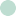 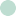 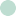 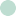 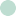 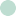 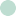 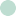 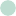 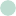 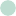 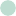 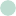 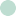 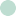 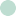 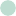 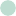 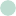 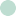 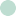 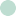 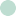 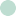 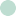 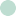 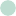 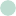 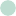 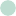 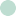 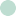 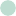 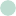 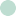 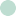 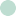 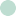 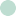 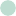 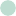 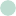 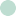 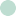 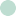 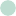 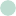 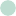 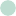 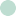 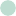 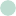 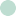 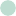 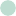 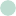 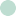 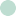 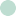 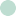 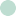 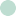 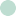 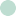 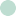 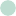 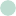 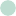 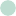 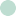 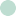 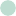 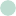 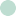 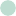 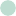 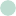 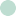 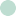 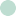 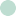 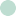 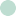 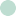 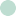 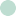 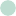 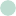 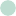 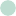 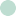 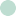 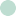 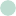 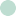 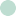 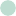 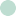 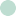 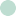 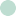 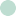 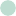 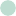 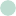 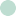 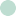 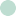 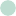 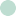 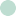 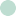 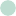 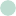 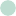 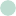 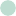 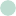 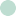 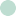 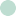 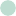 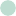 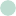 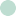 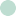 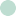 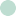 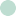 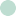 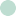 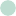 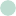 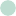 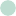 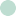 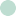 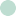 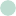 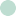 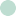 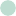 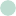 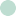 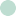 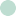 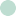 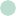 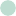 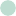 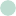 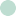 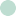 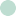 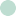 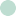 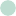 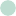 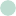 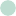 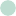 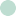 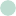 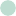 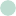 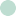 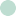 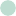 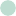 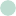 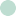 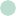 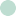 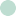 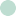 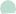 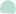 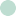 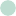 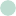 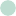 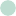 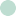 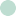 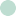 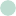 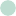 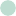 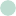 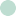 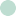 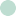 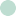 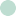 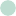 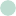 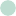 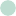 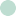 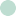 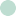 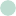 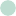 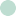 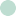 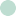 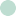 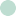 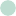 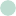 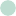 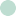 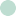 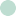 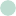 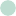 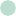 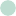 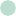 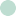 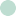 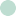 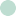 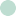 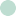 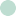 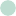 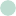 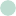 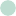 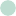 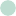 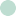 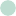 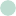 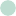 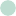 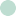 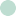 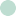 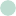 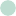 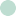 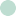 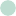 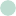 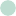 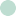 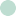 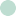 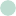 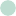 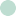 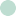 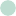 11
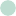 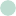 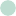 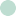 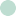 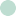 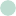 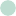 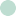 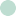 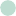 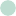 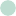 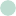 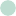 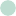 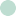 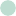 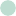 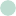 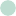 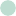 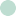 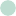 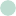 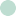 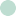 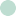 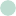 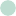 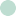 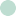 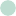 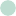 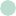 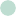 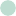 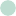 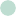 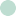 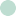 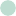 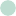 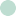 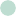 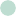 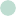 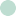 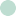 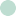 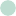 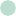 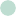 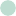 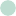 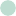 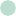 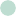 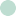 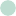 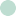 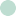 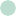 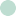 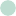 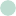 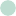 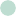 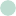 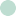 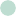 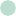 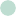 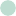 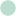 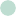 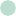 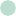 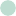 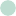 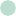 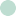 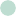 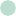 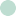 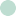 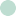 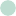 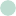 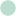 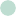 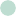 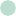 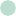 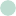 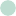 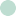 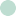 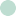 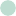 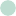 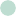 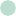 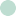 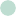 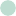 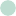 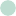 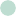 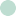 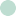 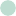 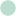 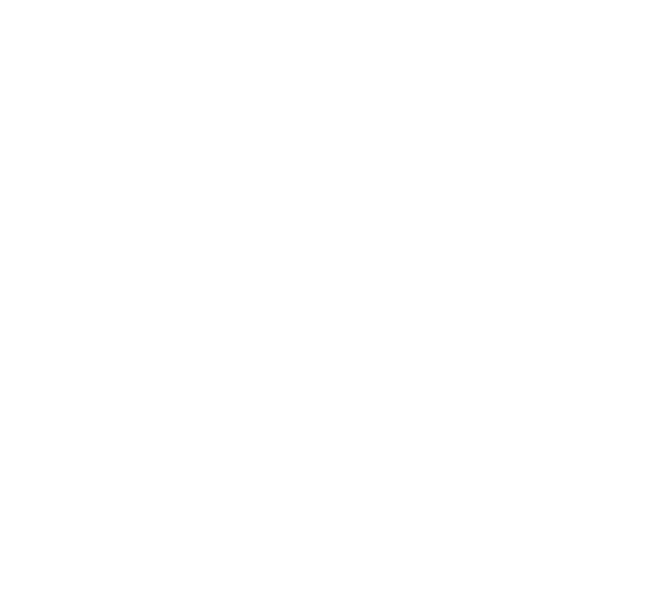 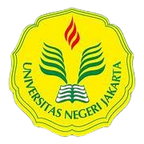 State University 
of Jakarta
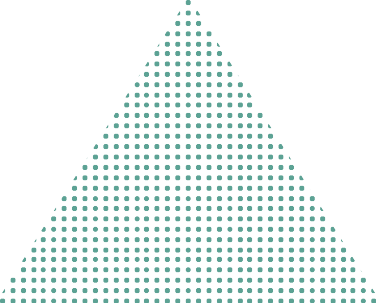 Discovery learning-based teaching materials with group work techniques have proven effective in improving the reading comprehension skills of grade IV Elementary School students. This is proven by the results of the t-test sample test which shows that the Pair-1 and Part-2 values ​​are significant from all totals of 0.000 <0.05 for both schools in North Jakarta.
Conclusion
12
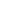 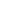 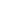 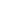 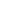 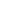 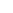 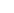 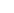 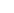 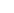 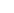 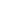 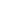 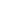 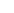 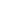 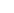 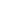 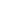 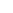 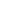 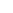 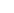 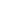 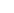 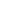 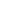 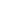 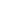 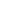 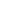 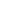 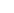 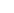 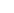 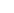 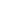 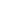 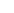 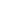 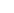 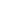 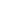 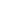 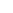 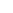 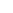 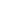 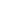 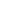 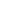 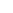 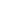 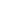 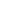 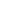 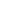 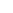 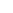 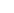 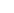 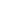 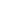 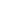 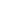 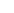 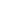 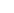 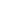 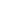 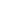 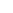 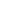 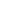 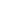 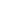 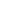 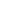 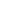 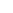 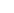 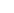 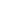 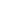 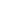 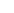 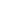 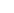 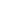 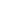 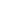 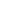 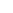 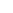 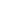 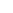 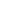 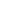 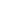 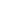 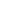 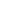 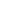 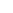 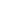 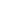 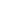 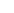 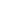 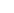 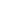 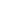 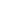 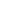 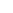 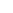 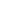 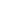 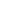 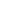 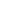 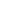 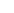 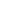 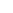 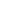 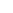 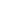 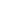 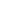 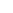 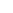 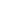 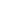 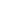 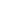 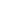 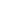 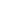 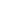 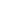 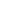 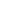 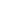 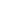 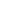 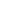 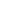 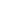 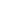 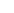 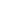 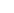 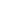 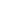 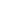 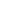 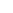 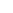 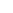 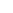 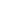 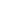 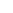 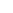 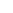 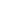 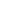 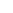 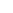 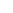 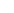 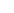 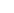 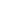 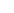 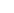 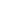 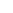 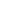 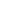 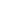 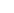 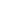 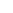 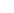 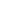 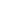 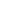 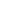 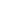 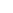 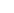 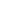 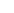 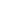 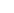 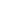 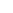 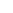 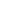 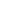 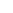 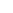 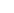 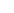 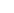 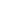 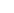 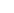 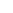 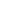 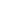 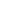 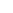 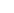 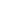 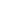 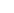 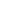 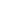 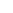 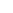 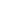 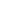 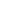 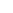 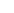 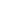 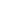 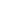 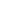 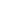 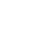 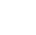 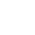 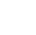 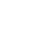 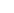 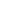 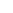 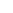 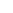 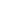 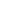 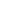 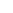 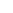 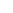 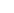 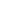 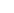 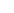 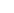 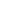 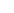 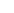 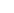 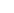 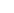 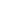 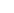 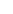 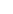 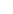 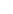 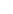 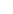 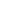 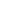 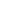 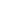 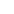 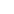 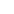 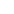 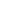 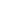 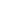 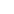 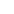 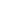 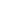 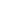 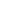 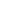 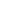 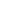 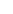 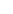 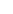 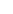 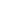 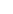 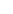 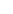 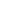 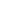 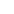 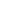 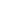 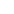 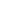 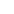 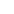 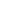 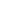 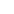 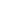 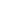 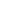 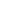 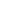 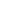 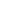 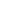 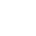 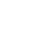 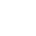 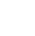 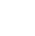 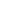 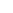 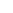 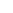 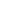 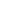 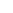 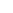 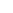 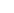 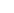 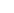 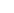 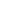 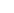 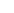 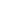 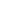 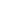 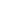 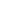 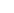 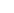 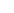 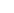 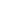 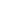 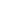 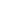 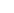 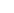 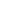 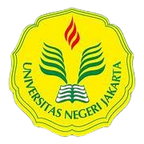 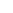 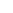 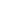 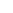 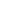 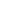 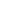 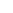 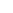 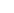 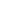 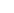 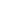 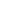 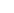 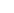 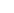 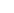 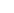 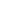 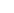 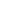 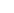 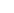 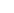 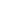 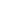 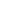 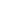 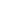 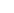 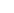 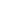 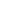 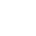 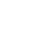 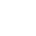 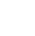 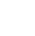 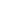 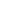 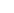 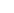 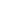 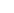 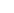 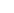 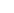 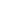 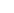 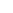 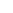 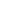 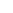 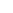 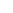 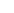 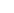 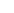 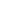 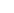 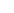 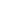 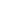 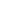 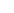 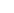 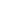 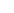 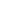 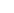 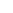 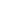 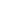 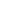 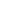 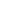 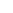 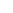 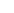 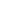 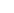 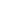 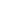 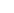 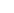 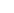 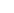 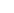 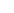 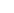 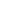 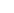 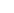 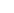 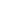 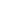 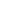 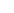 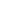 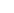 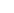 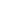 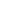 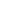 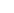 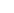 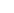 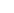 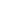 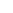 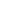 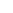 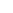 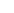 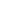 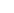 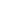 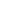 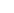 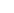 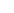 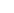 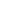 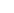 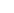 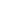 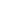 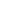 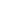 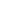 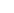 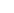 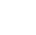 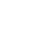 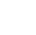 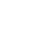 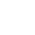 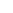 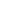 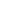 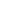 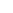 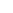 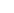 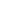 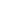 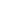 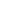 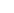 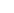 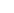 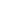 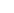 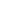 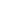 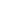 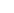 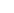 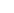 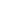 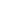 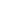 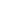 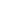 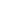 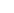 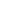 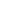 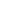 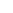 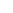 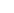 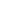 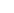 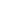 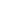 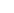 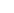 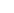 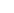 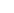 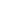 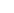 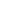 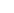 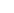 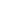 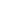 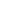 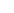 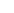 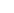 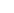 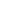 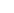 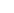 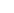 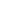 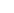 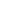 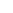 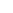 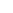 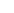 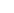 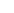 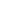 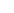 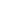 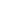 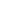 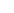 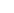 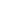 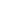 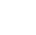 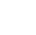 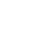 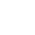 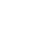 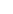 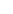 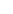 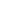 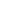 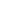 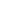 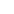 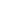 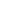 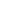 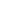 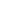 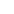 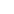 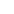 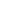 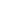 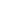 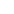 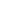 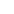 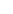 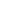 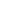 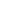 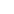 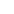 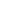 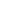 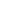 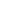 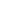 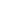 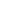 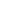 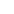 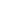 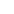 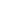 State University of Jakarta
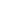 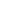 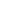 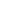 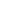 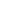 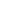 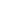 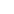 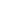 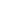 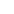 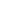 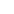 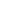 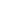 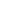 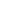 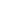 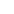 Thank You
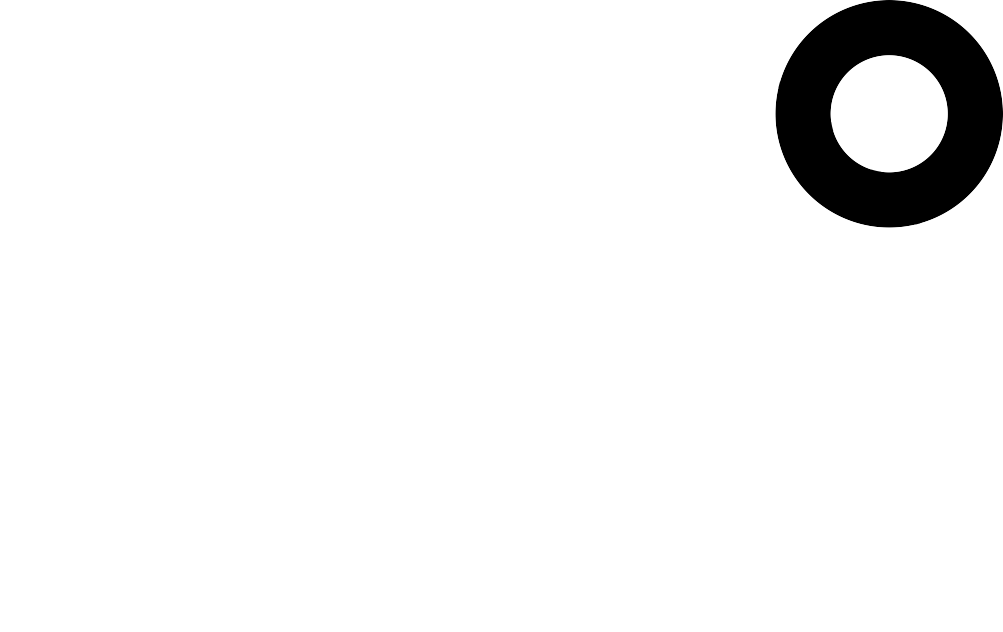